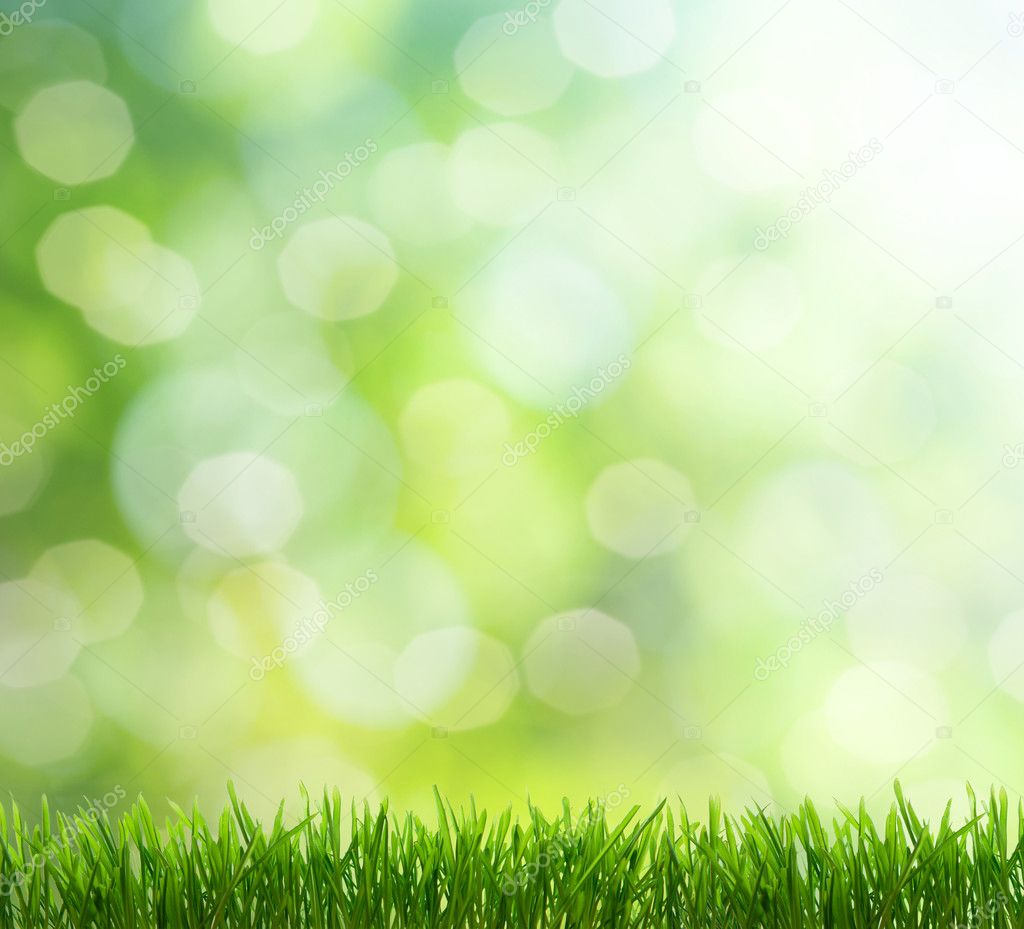 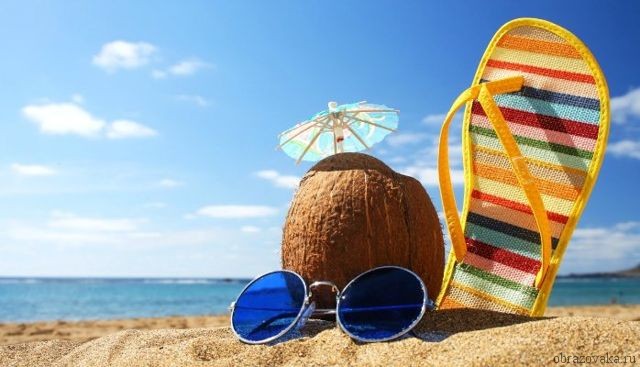 “Business before pleasure”
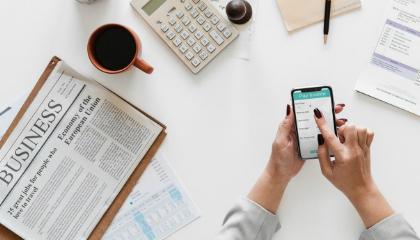 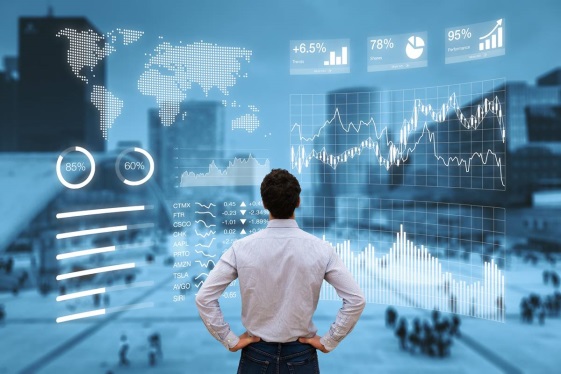 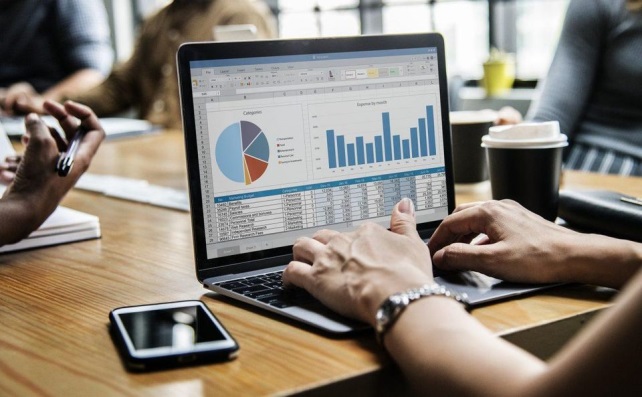 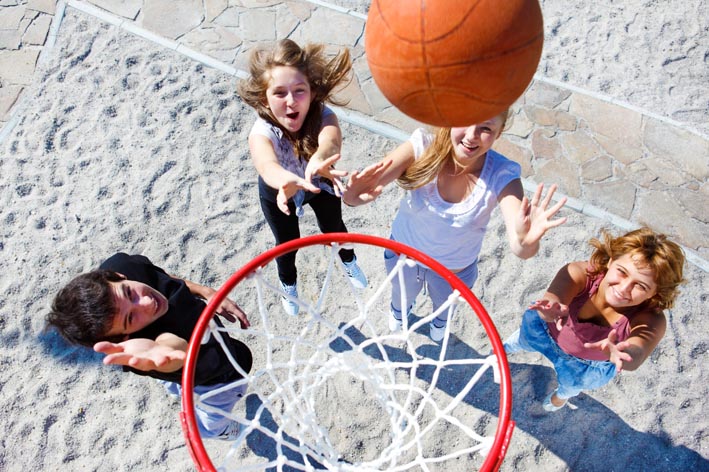 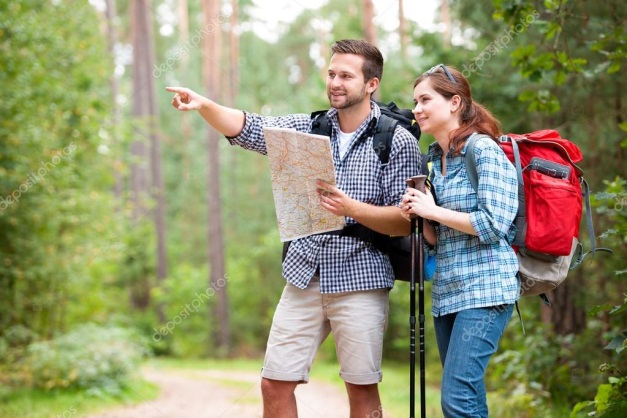 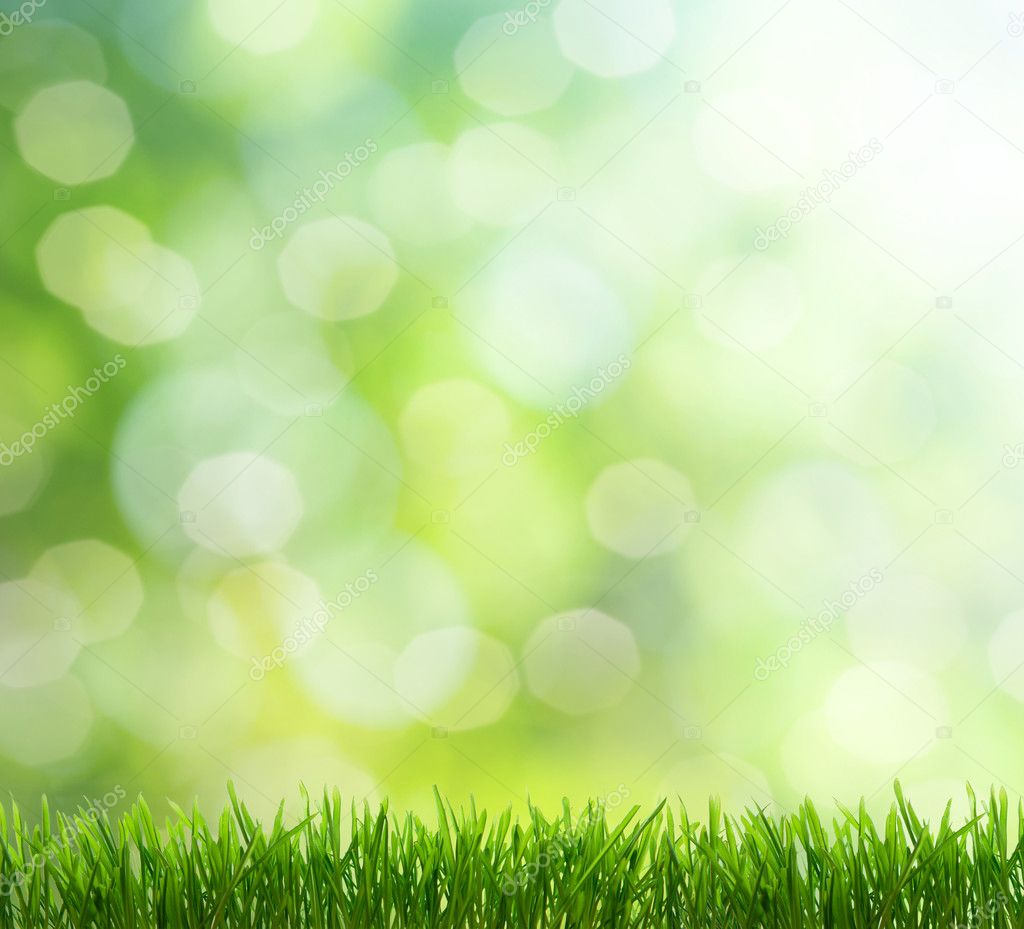 clubbing
books
free time
friends
Leisure of youth
park
hobby
camping
movies
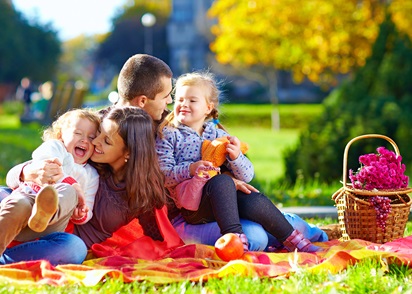 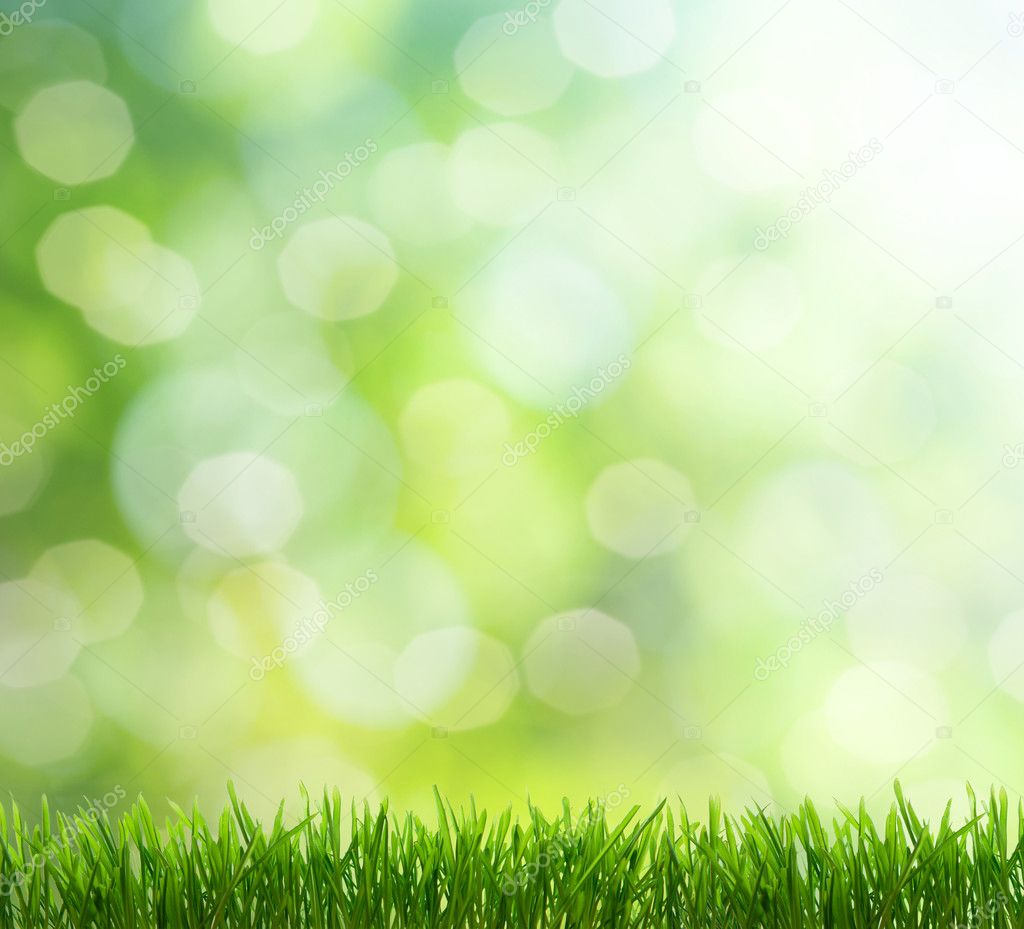 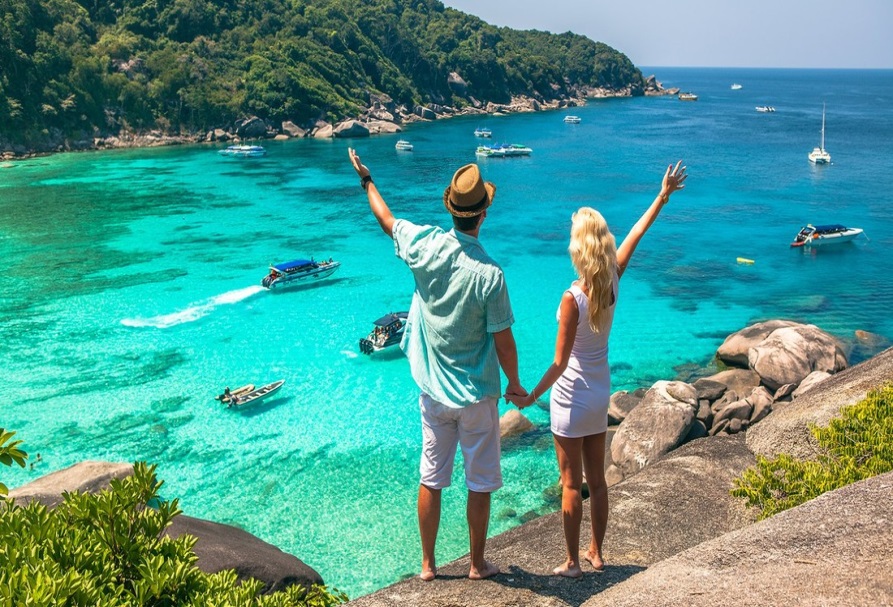 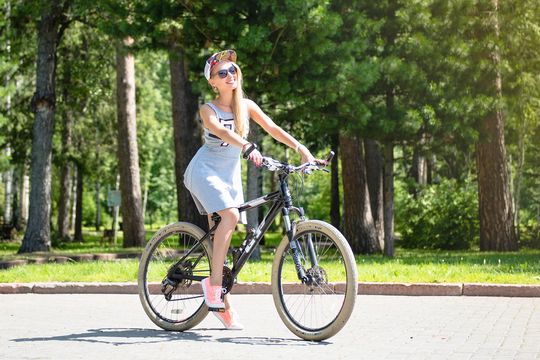 • where and when the photo was taken
• what/who is in the photo
• what is happening
• why you decided to show the picture to your friend
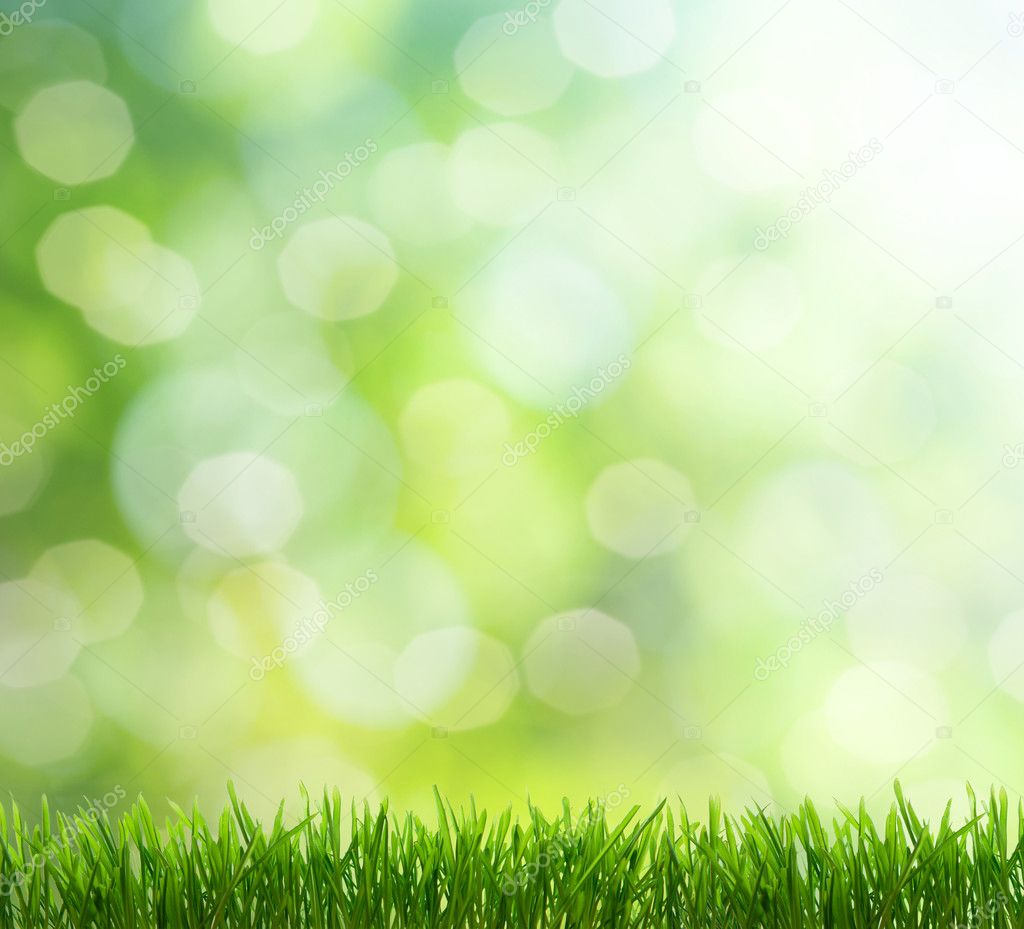 How do you spend your leisure time?
Play out the dialogue in pairs.
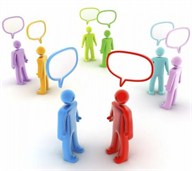 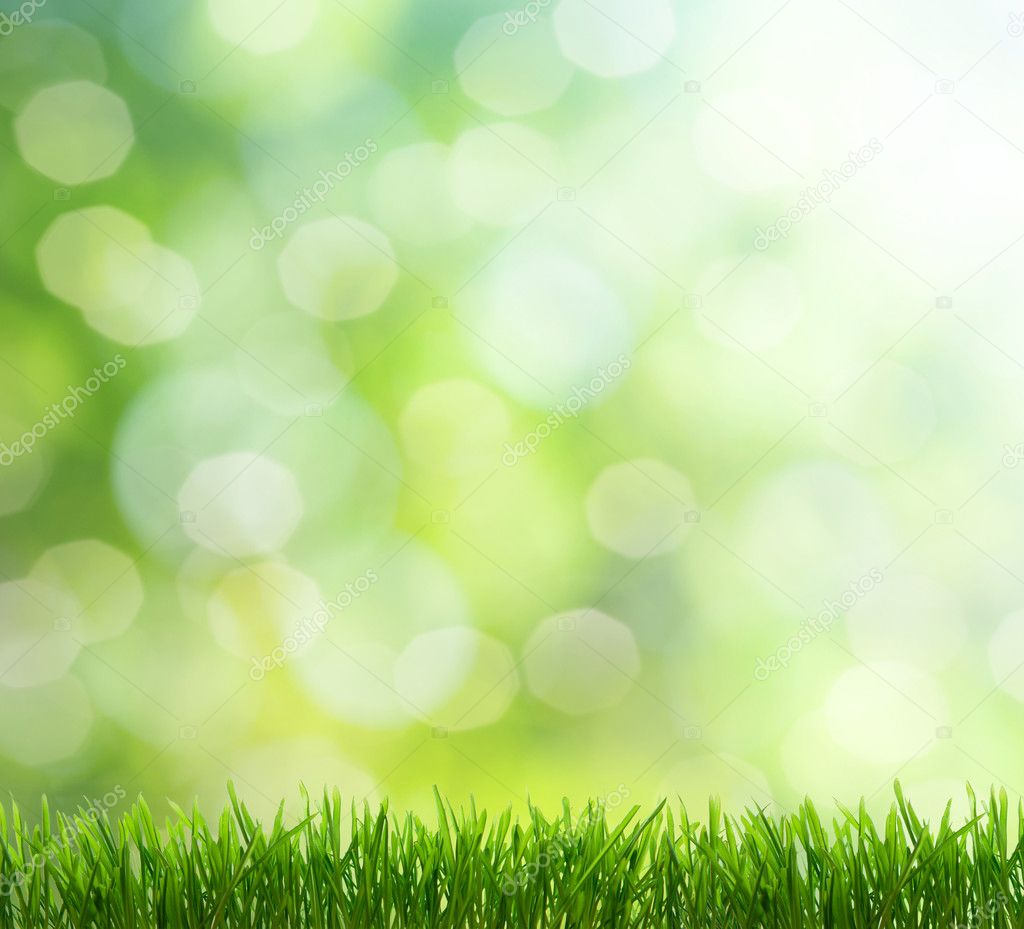 They are engaged in sport __________, 
literature, scientific and music societies.
 American ________ people also like 
to ___________________with each other 
and spend a lot of time ___________.
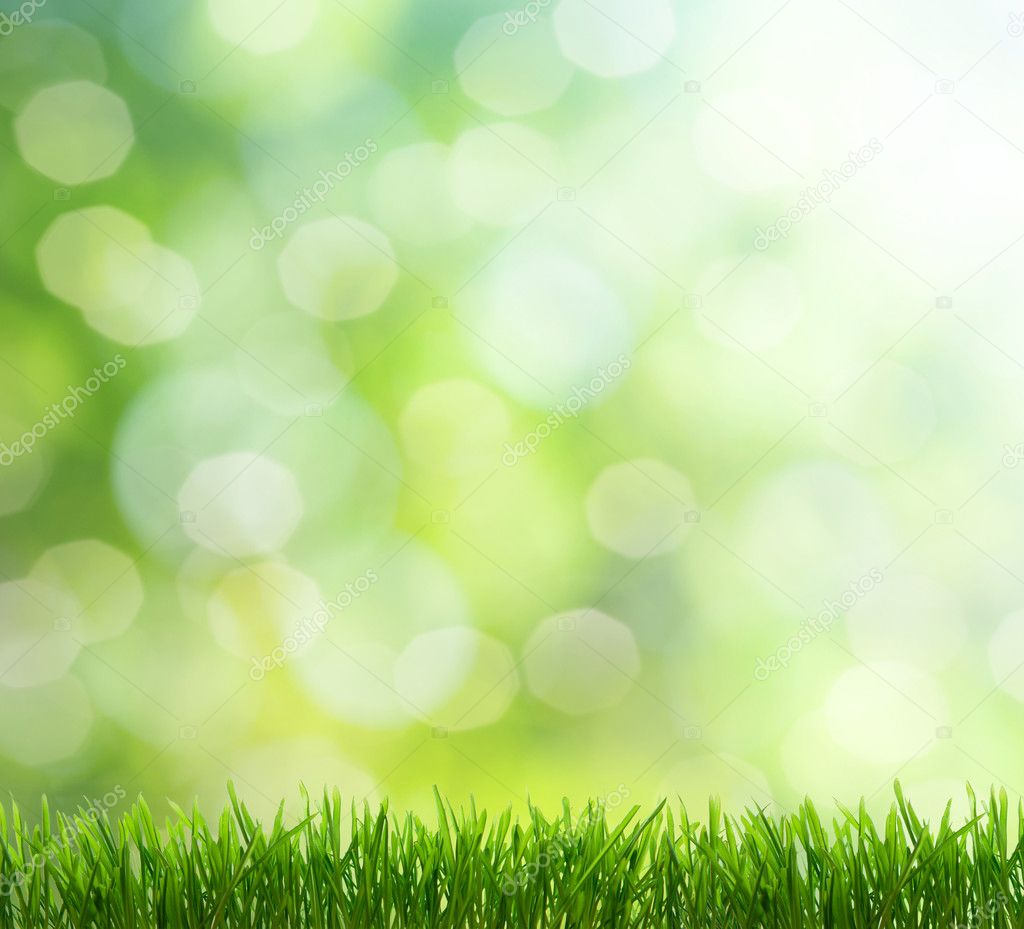 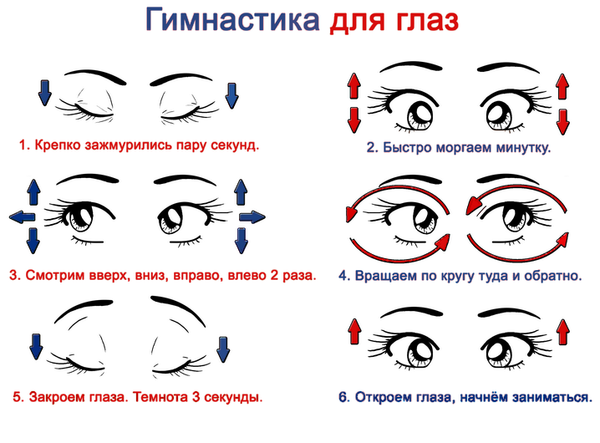 Close your eyes, open your eyes, look up, look down, 
look ahead, look to the left, look to the right, 
and turn your eyes round.
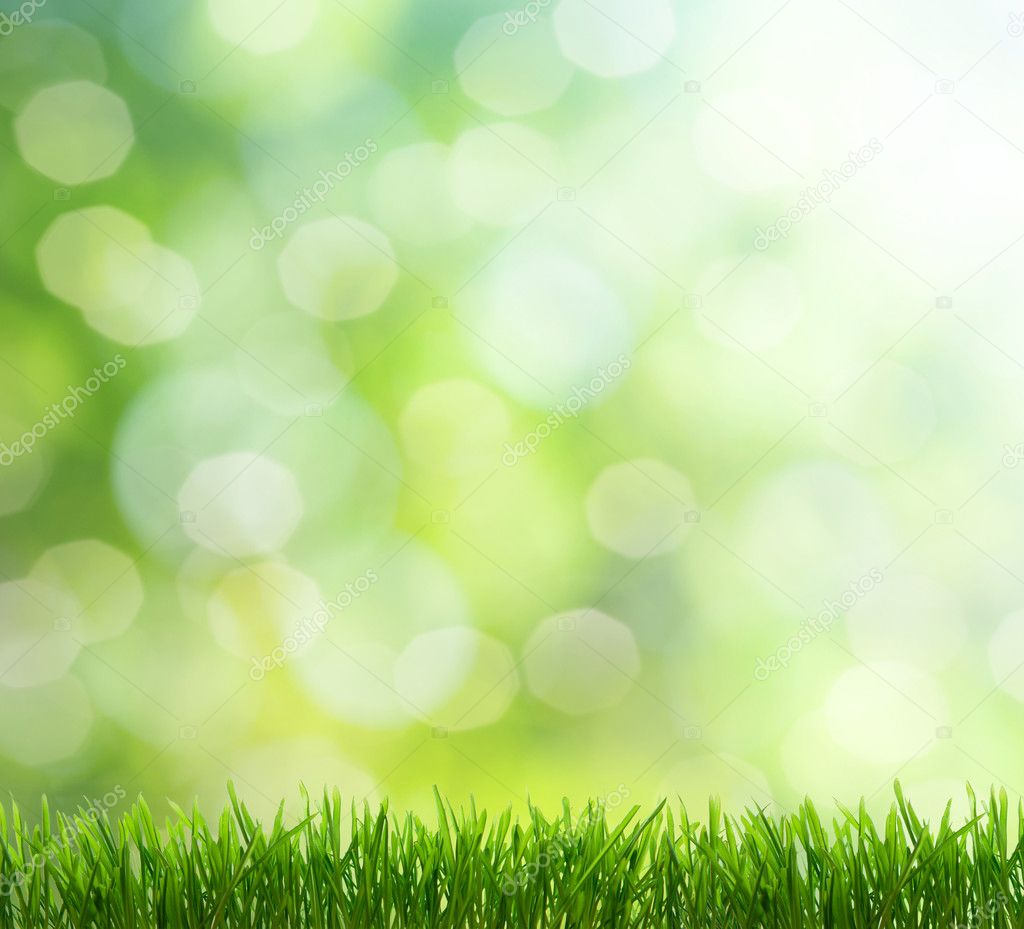 Test
https://drive.google.com/open?id=1Ctv2RBObNYzX8a53ZNPvlKoSNHIVlQ5JuuZrL78FVFo
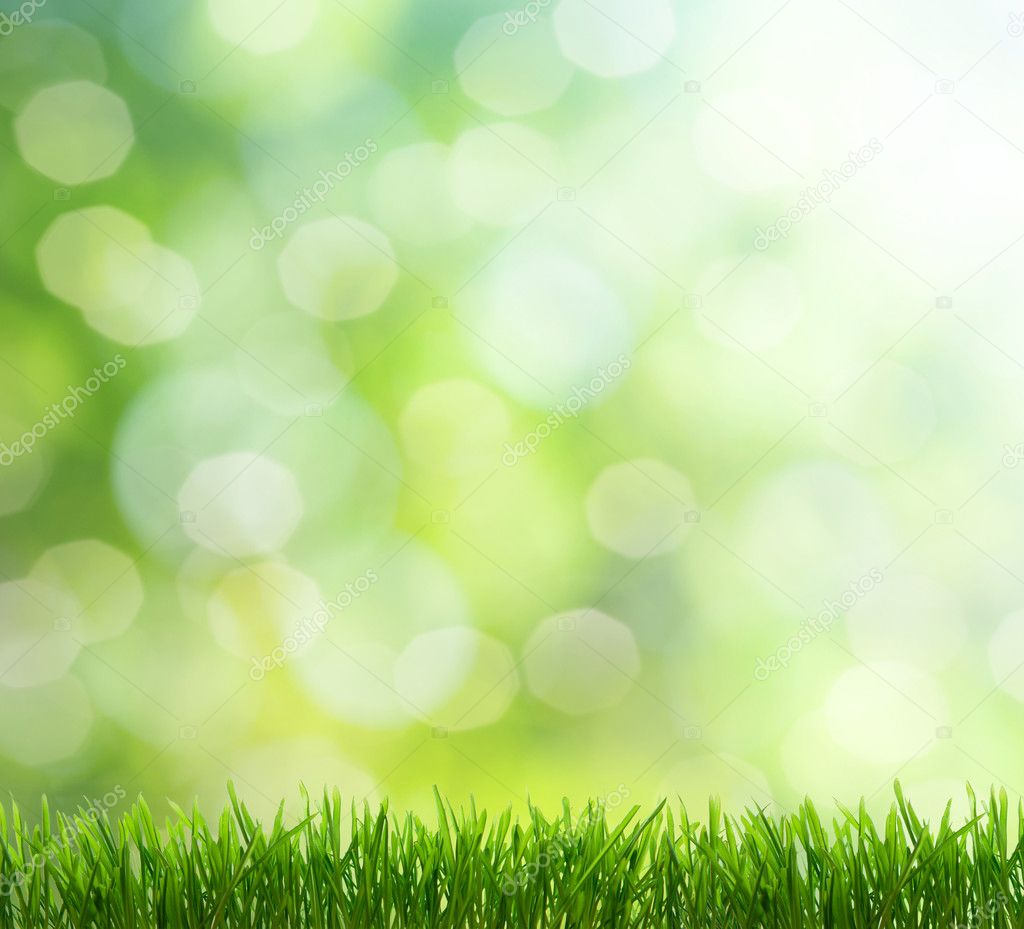 Did you like the lesson today?
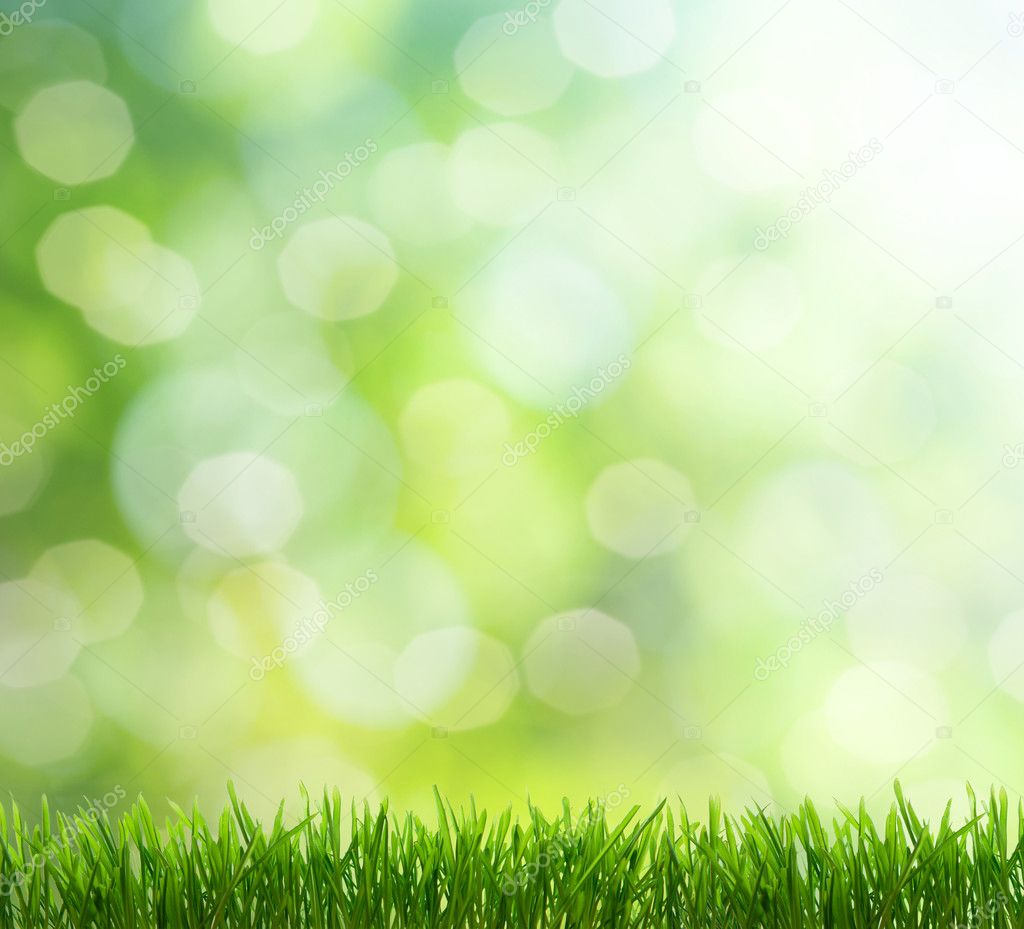 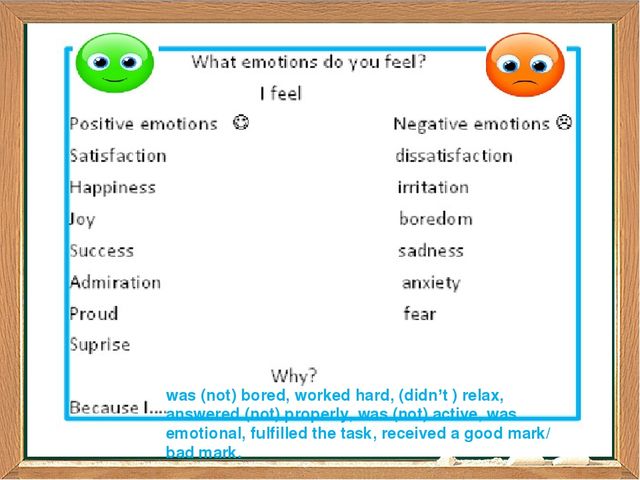